Lukuiloa lehtemme parissa
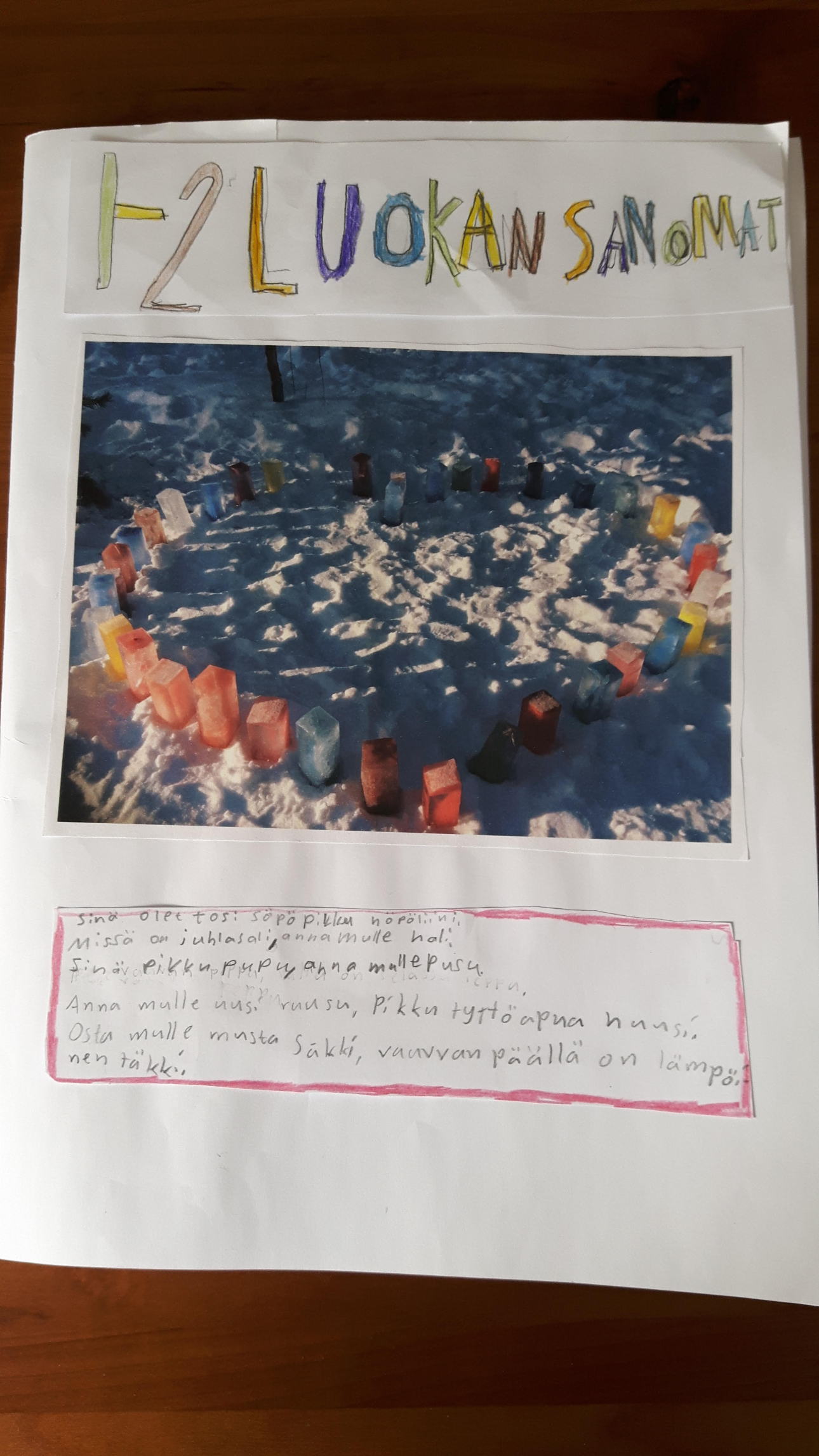 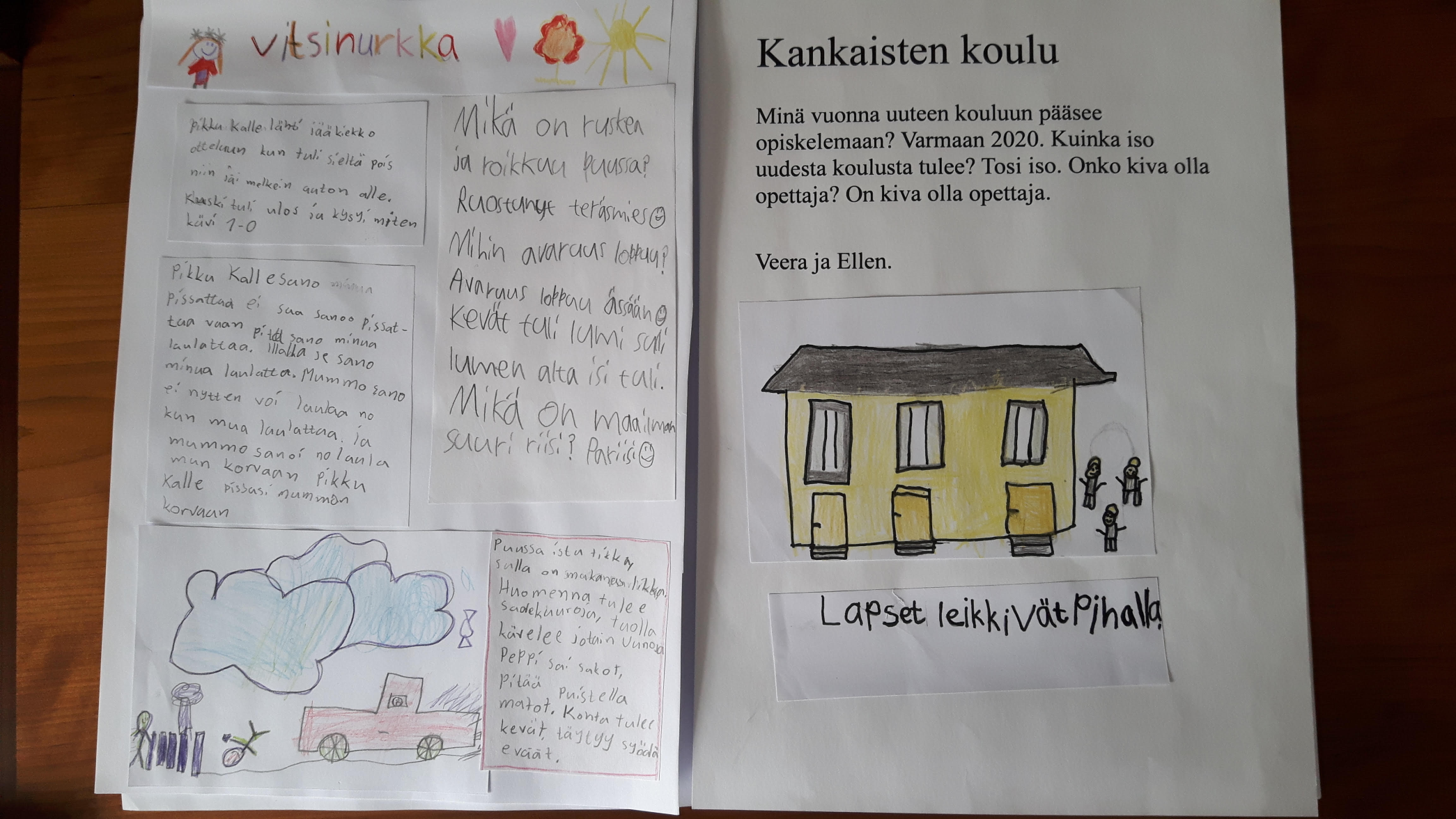 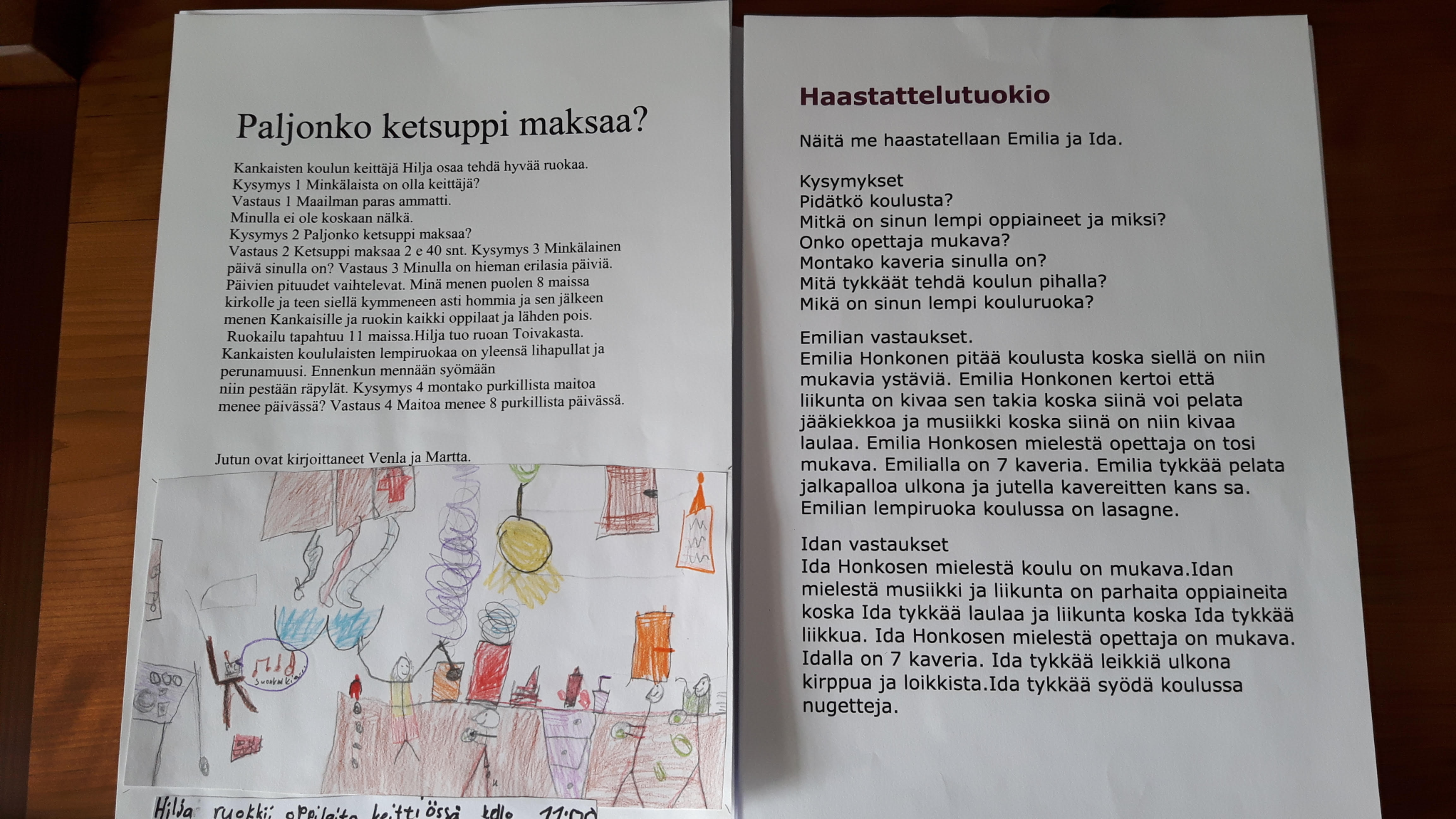 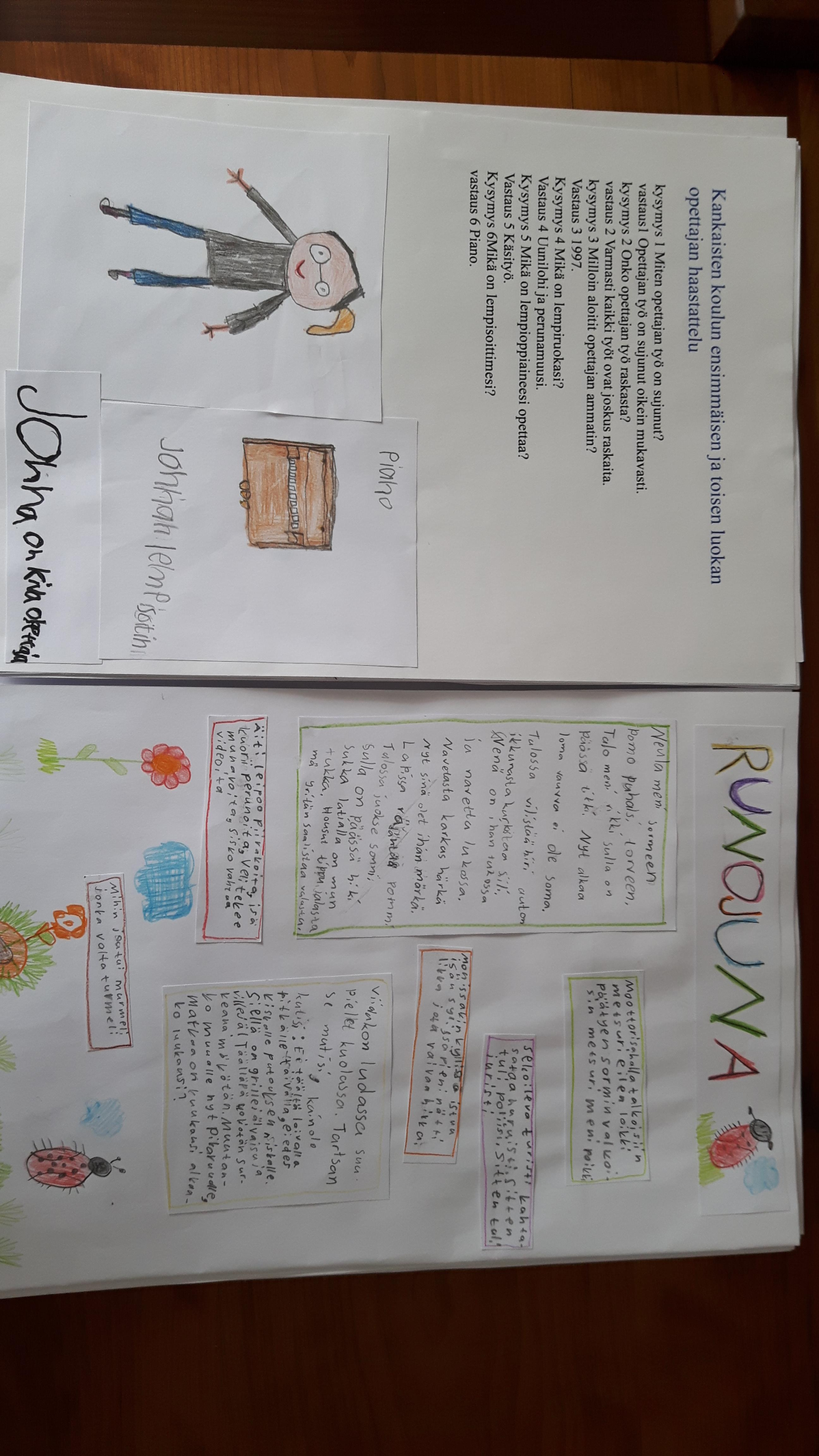 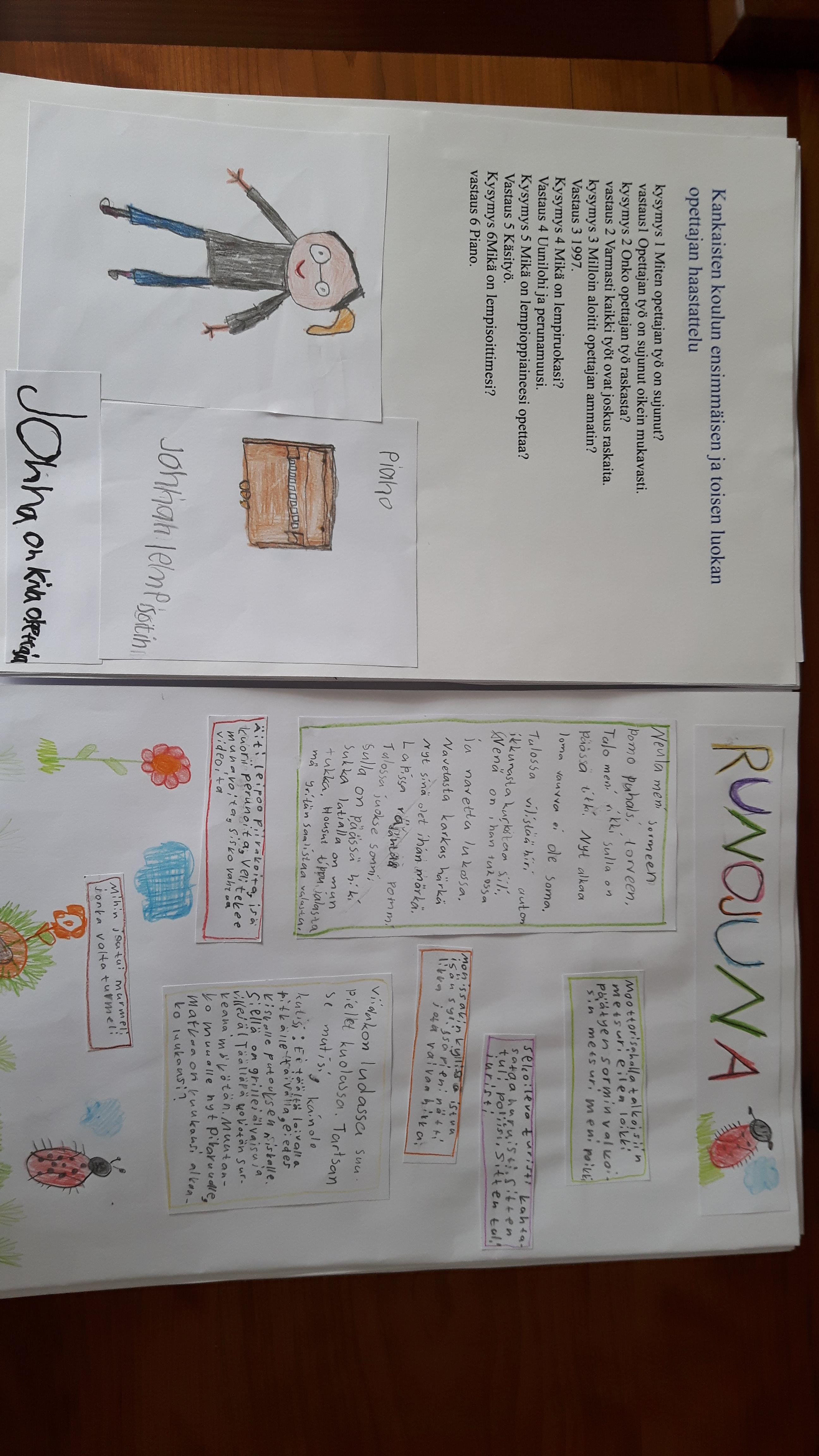 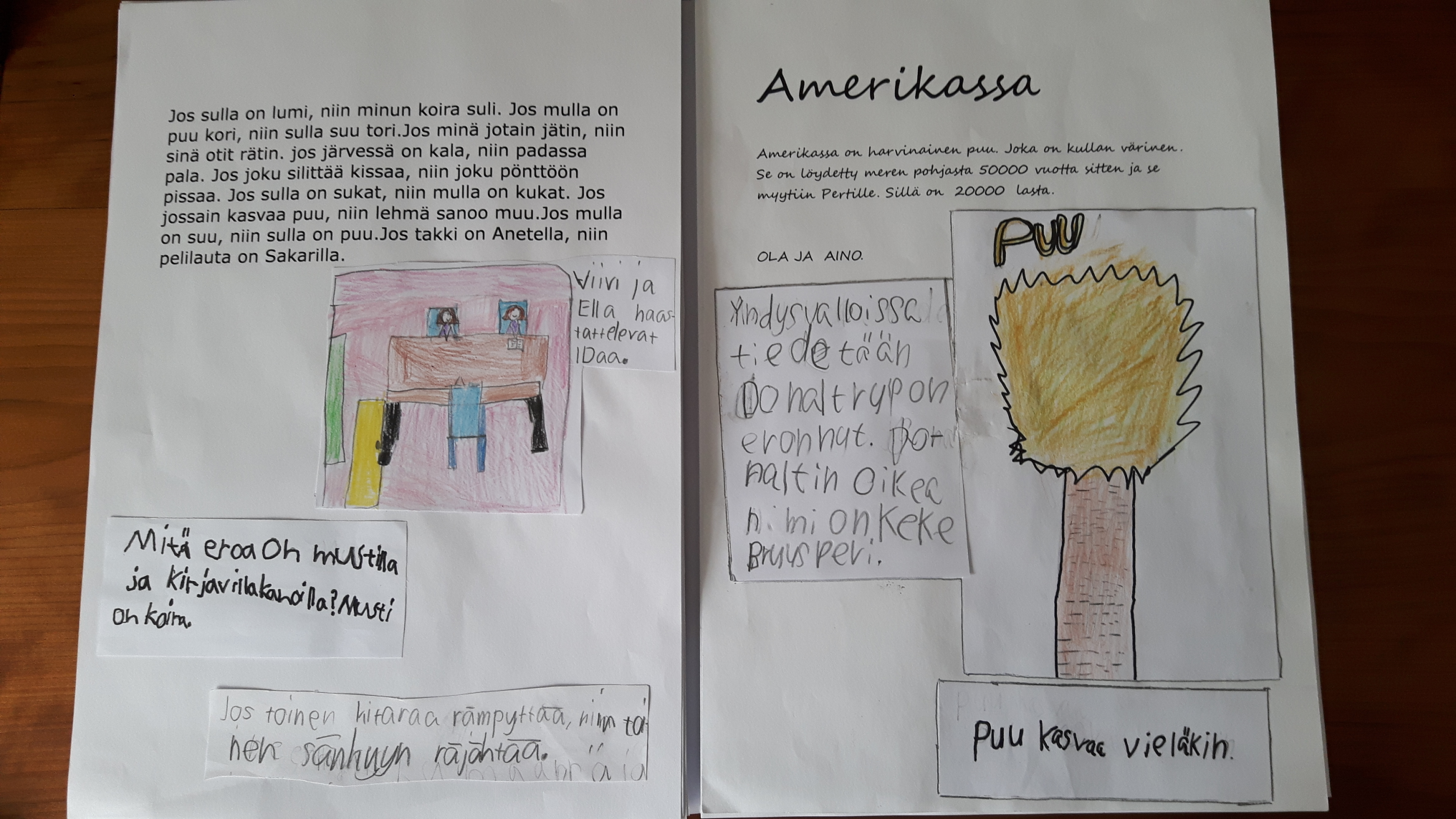 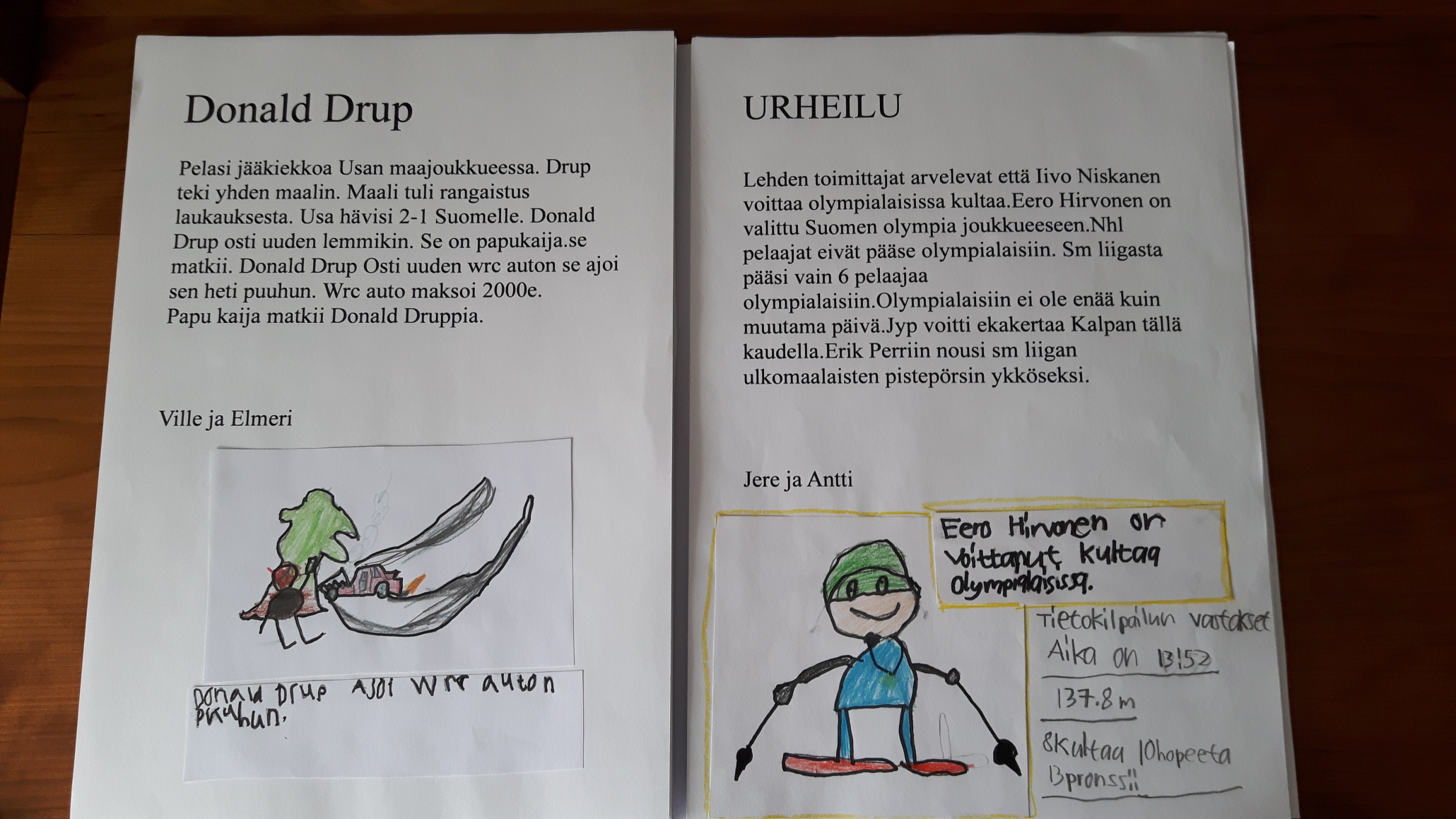 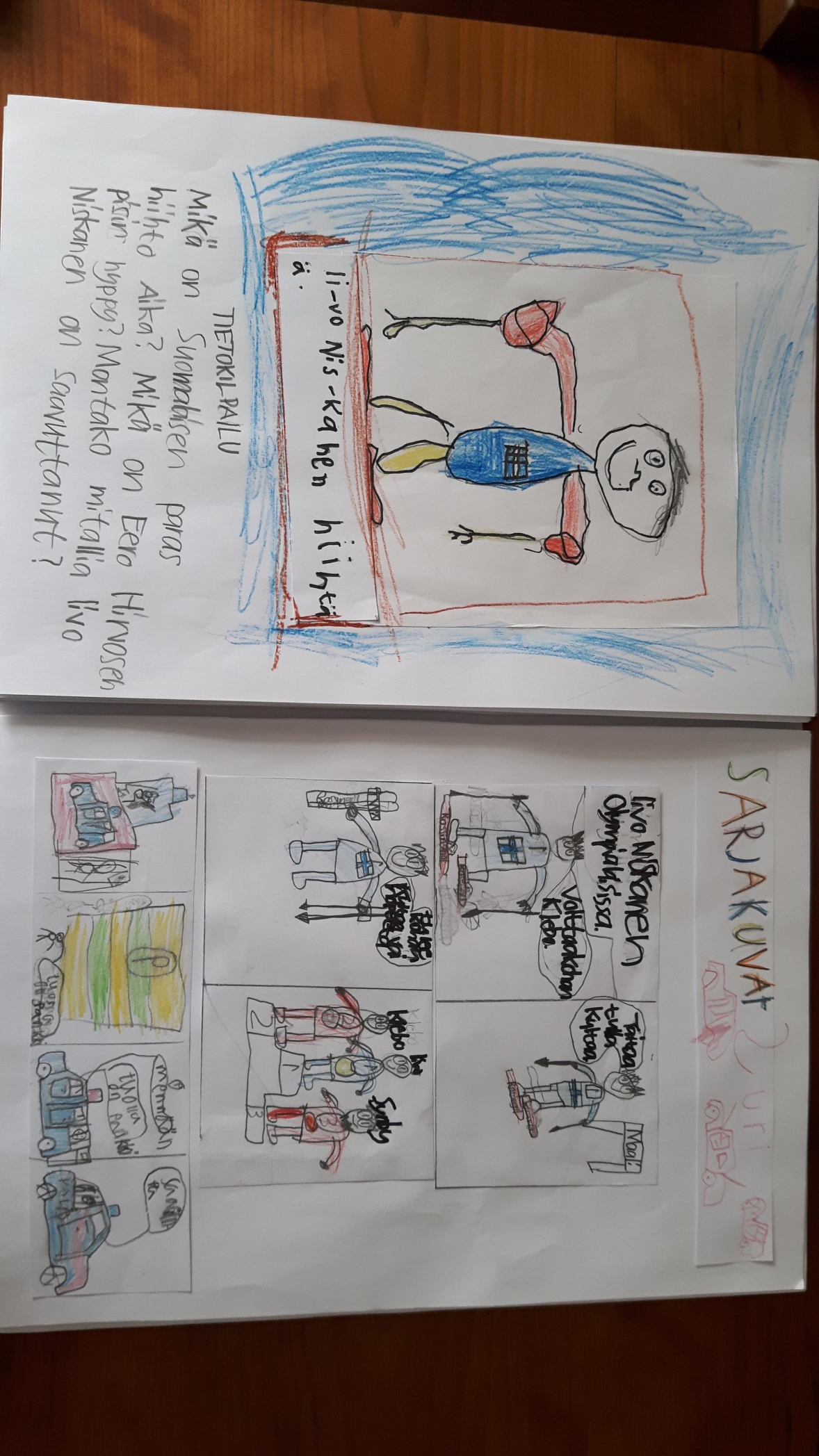 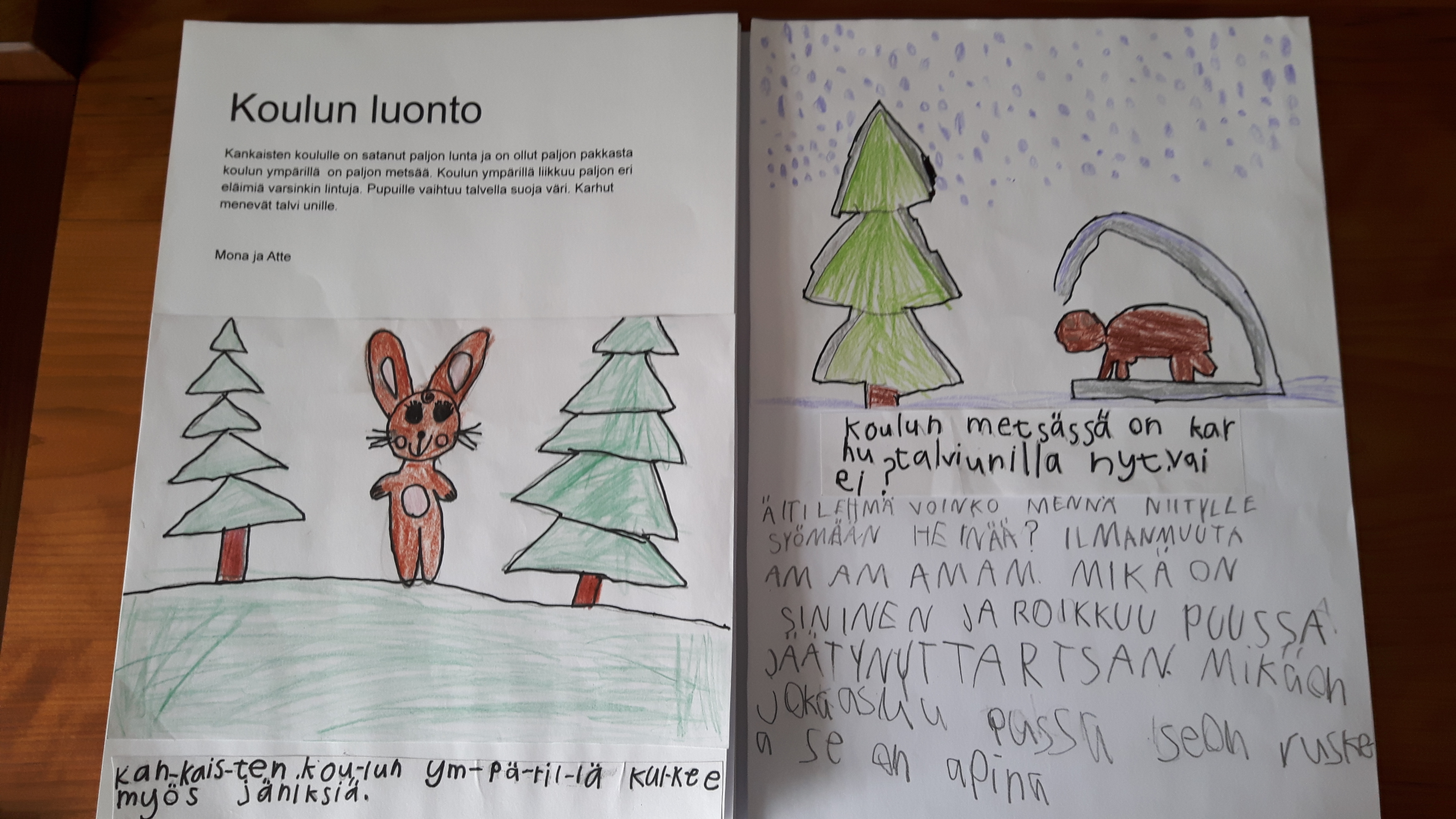 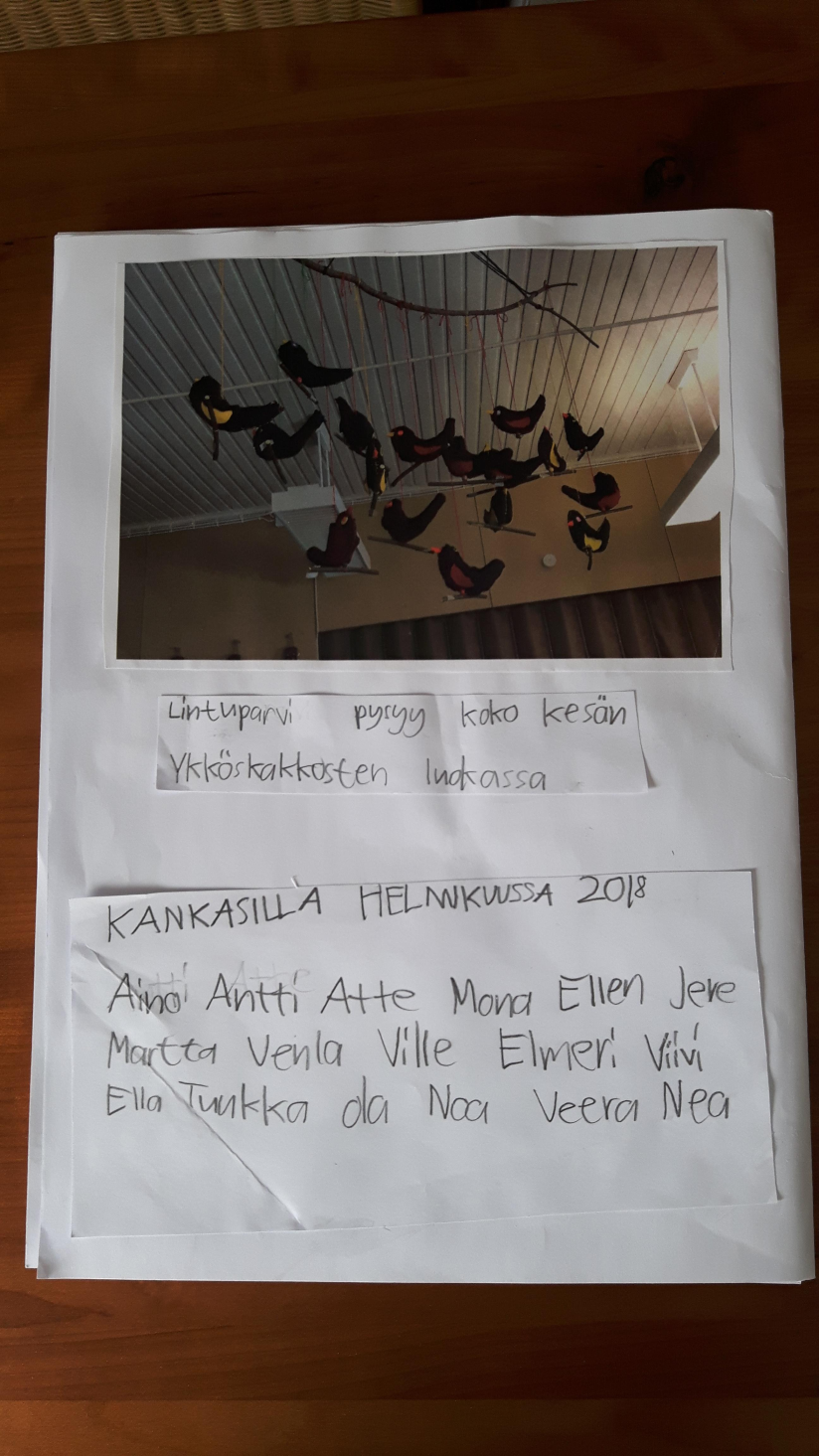